SECRETARÍA DE ASUNTOS DOCENTES
S.A.D. 
      ESTEBAN   ECHEVERRíA 2025
INFORMATE …
Ingresando  al código QR
(Saltar anuncio)
Ingresando  al link
DATOS IMPORTANTES PARA LA INSCRIPCIÓN
¿Qué listados hay y cuál es su orden de uso?
 Listado Oficial108A108 A in fine108B  108 B in fineEmergencia (se abre cuando no es posible cubrir con los listados anteriores)
¿Qué otros listados existen?
Existen otros Listados como
Listado de Superior (se usa para los Institutos superiores, la inscripción se realiza en el listado 108 A y  108 B
Listado de Superior Artística (también se usa para Institutos superiores) 
Fines 1 (listado oficial y 108 A Ampliatorio)
Fines 2(listado 108B Complementario)
Fines 3 ( inscripción en SAD a comienzo del ciclo lectivo
LISTAD0 OFICIAL -  LISTADO 108 A  Y 108 BPARA REALIZAR LA INSCRIPCIÓN DEBERÁN ACCEDER A LA PLATAFORMA ABC CON USUARIO Y CONTRASEÑA, PARA LOCUAL NECESITARÁN ESTAR REGISTRADOS PARA ACCEDER AL SERVADO. (INGRESAR EN INSCRIPCIONES Y ACCIONES ESTATUTARIAS)
¿QUÉ DIFERENCIA HAY ENTRE ESTOS LISTADOS?
¿Qué son los listados "in fine" y cuándo debo inscribirme?
¿Es lo mismo un 108A ó B que un 108A ó B in fine?
Si un aspirante se quiere inscribir este año para trabajar este mismo año, este es el caso del listado "in fine".
 El docente se inscribe y es valorado en el corto plazo para poder participar de actos públicos.
Definitivamente NO, en el 108A ó 108B el aspirante se anota este año para participar de actos públicos recién el año que viene mientras que el "in fine" esperará un corto plazo de valoración y puede participar de Actos Públicos el mismo año que se inscribe.
REQUISITOS
108 A IN FINE:
 SON LOS ASPIRANTES CON TÍTULO DOCENTE que reuniendo las condiciones exigidas para el ingreso en la docencia, no se hubieran inscripto en los plazos correspondientes.
108 B IN FINE: 
SON LOS ASPIRANTES CON TÍTULO DOCENTE INCOMPLETO, DEBEN SER ALUMNOS REGULARES (PORCENTAJE DE MATERIAS), TÍTULO NO DOCENTE Y/O QUE REQUIERE CAPACITACIÓN DOCENTE, POSTITULO DOCENTE, TRAMO DE FORMACIÓN PEDAGÓGICA U OTROS que NO reúnen las condiciones exigidas para el ingreso en la docencia
DOCUMENTACIÓN  A PRESENTAR MEDIANTE FORMULARIO (TODA LA DOCUMENTACIÓN EN UN SOLO PDF)
LISTADO 108 A IN FINE
DNI (ANVERSO Y REVERSO)
DESCARGAR LA DECLARACIÓN JURADA Y COMPLETAR  TODOS SUS CAMPOS
CONSTANCIA DE TITULO EN TRÁMITE PARA INGRESO A LA DOCENCIA 
(CON TRESFIRMAS:INSPECTOR,DIRECTOR,SECRETARIO)/
CURSOS Y TÍTULOS (TIENEN QUE ESTAR REGISTRADOS EN EL CONSEJO ESCOLAR DE SU RESIDENCIA)
LISTADO 108 B IN FINE
DNI (ANVERSO Y REVERSO)
DESCARGAR LA DECLARACIÓN JURADA Y COMPLETAR  TODOS SUS CAMPOS
CONSTANCIA DE ALUMNO REGULAR,  CONSTANCIA DE PORCENTAJE DE MATERIAS
(Ambas CON FECHA ACTUALIZADA y firmada por la entidad donde realiza la carrera)
EJEMPLO DE CÓMO COMPLETAR LA DDJJ
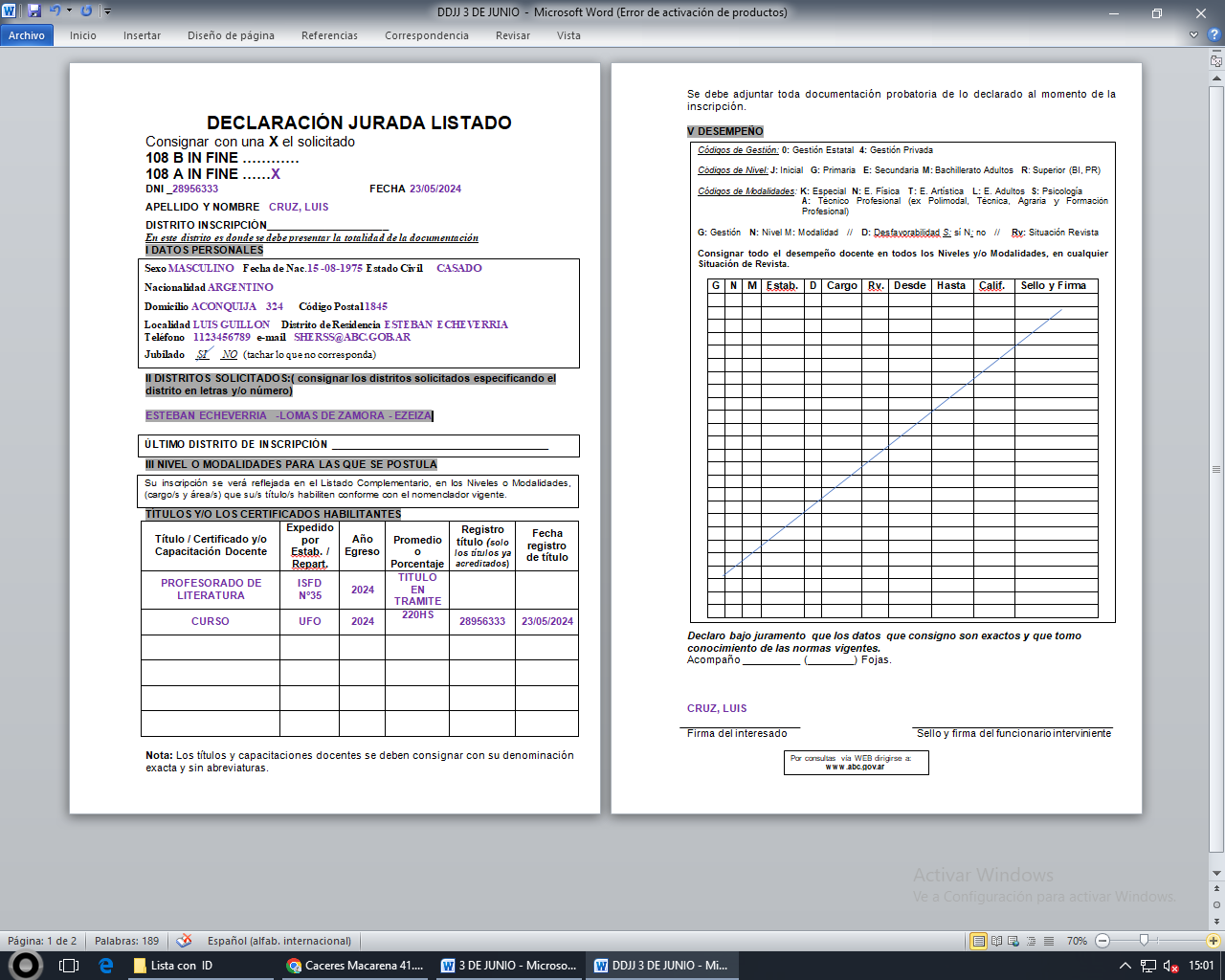 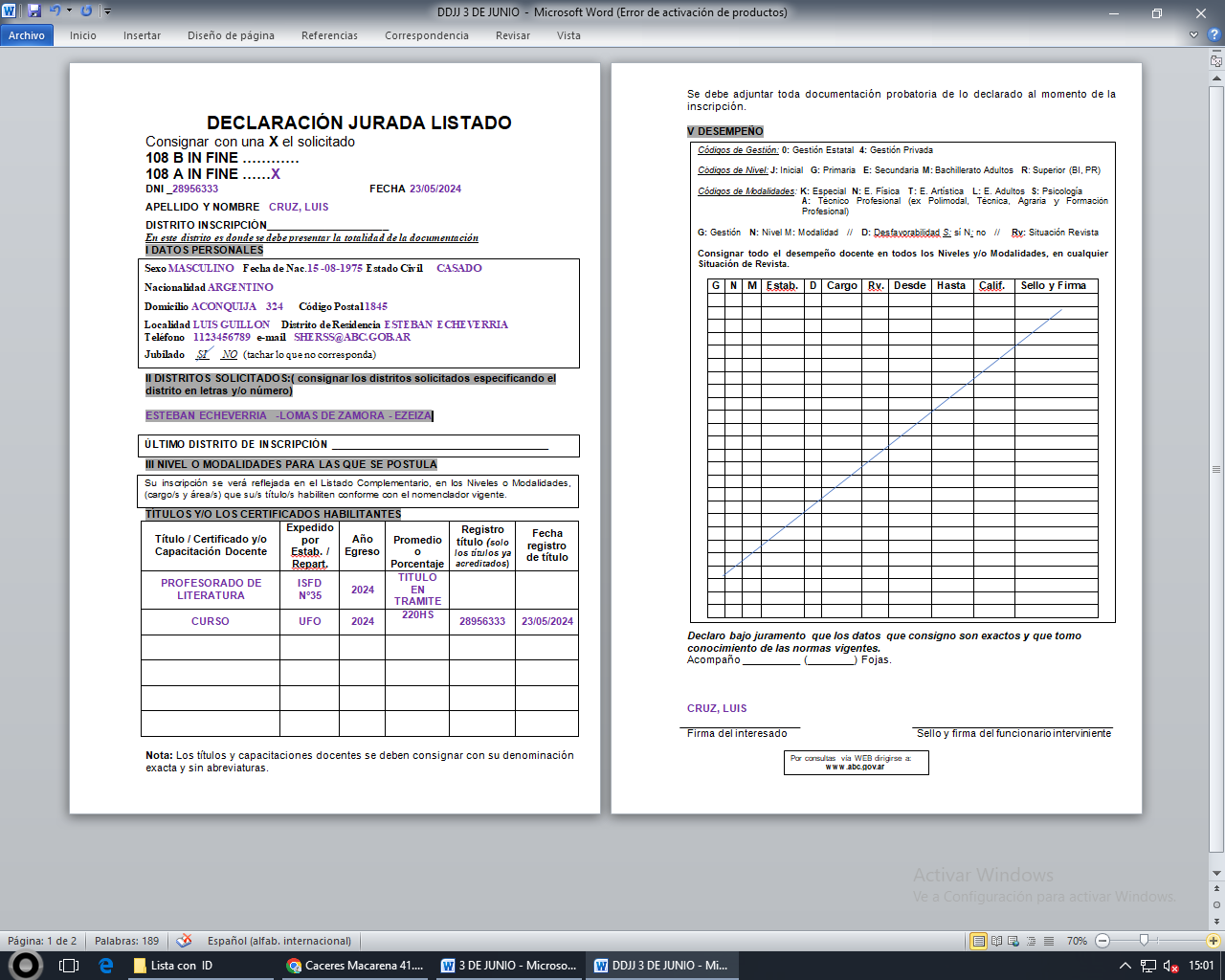 EJEMPLO DE CÓMO COMPLETAR LA DDJJ
TITULOS Y/O LOS CERTIFICADOS HABILITANTES
FIRMAR LA DECLARACION JURADA        ( NO OLVIDAR)
TÍTULOS Y CURSOS REGISTRADOS EN EL CONSEJO ESCOLAR DE SU RESIDENCIA
CONSTANCIA DE TÍTULO EN TRÁMITE PARA INGRESO A LA DOCENCIA.
Se descarga del ABC ,ingresando a PID ,Puntaje Ingreso a la Docencia, en documentos a descargar CONSTANCIA SUPERIOR
IMPORTANTE PARA RECEPCIONAR  DOCUMENTACIÓN
Ingrese al formulario de Google, completar y adjuntar toda la documentación en un mismo PDF
Toda la documentación que se adjunte, deberá estar escaneada en forma JPG o PDF para su mejor lectura y visualización
ATENCIÓN…
 VERIFICAR EL PDF ANTES DE ENVIAR
LOS DOCUMENTOS NO PUEDEN ESTAR RECORTADOS.
LAS CONSTANCIAS Y DDJJ NO SE ACEPTARÁN SI ESTÁN TACHADAS O ENMENDADAS.
La  evaluación y carga en el sistema se realiza, priorizando aquellos cargos, módulos u horas cátedras en los que haya necesidad real de recursos humanos.
inscripcionessad030@abc.gob.ar
PARA DUDAS SOBRE INSCRIPCIONES COMUNICARSE CON: OFICINA 2  INSCRIPCIONES